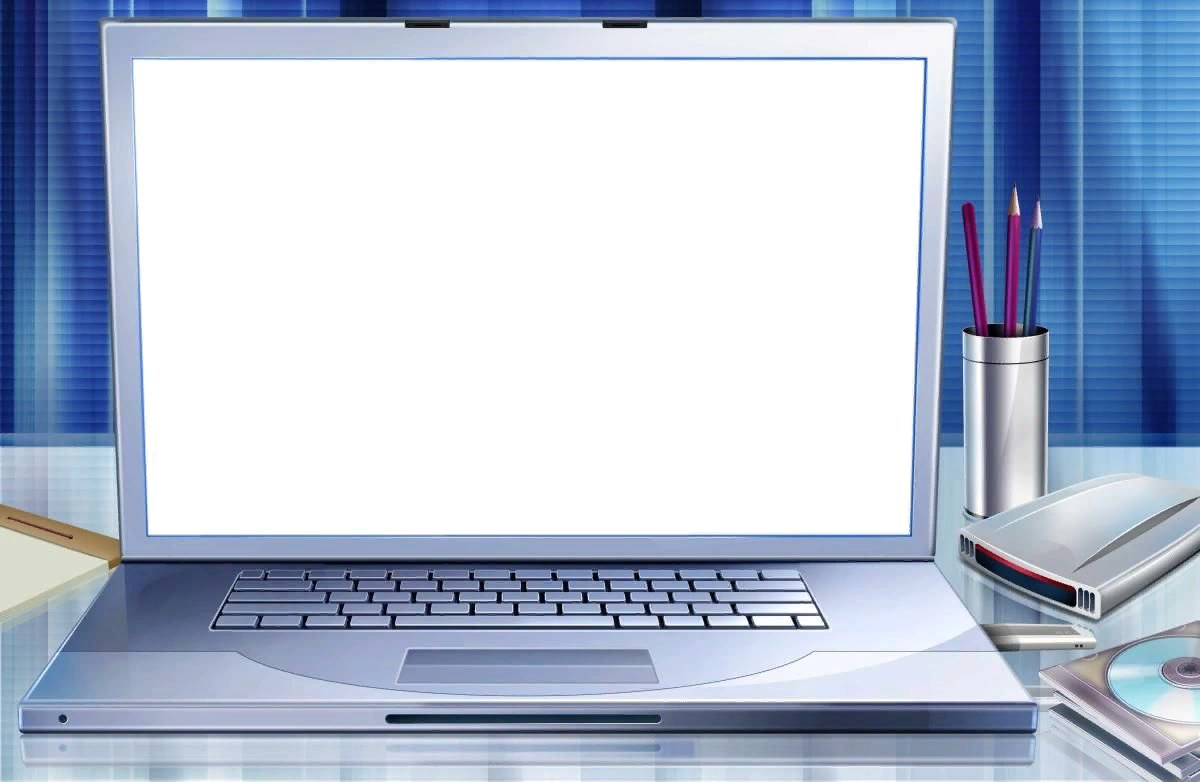 ТИПИЧНЫЕ ОШИБКИ И ЗАТРУДНЕНИЯ ПРИ РАЗРАБОТКЕ ДОПОЛНИТЕЛЬНЫХ ПРОГРАММ
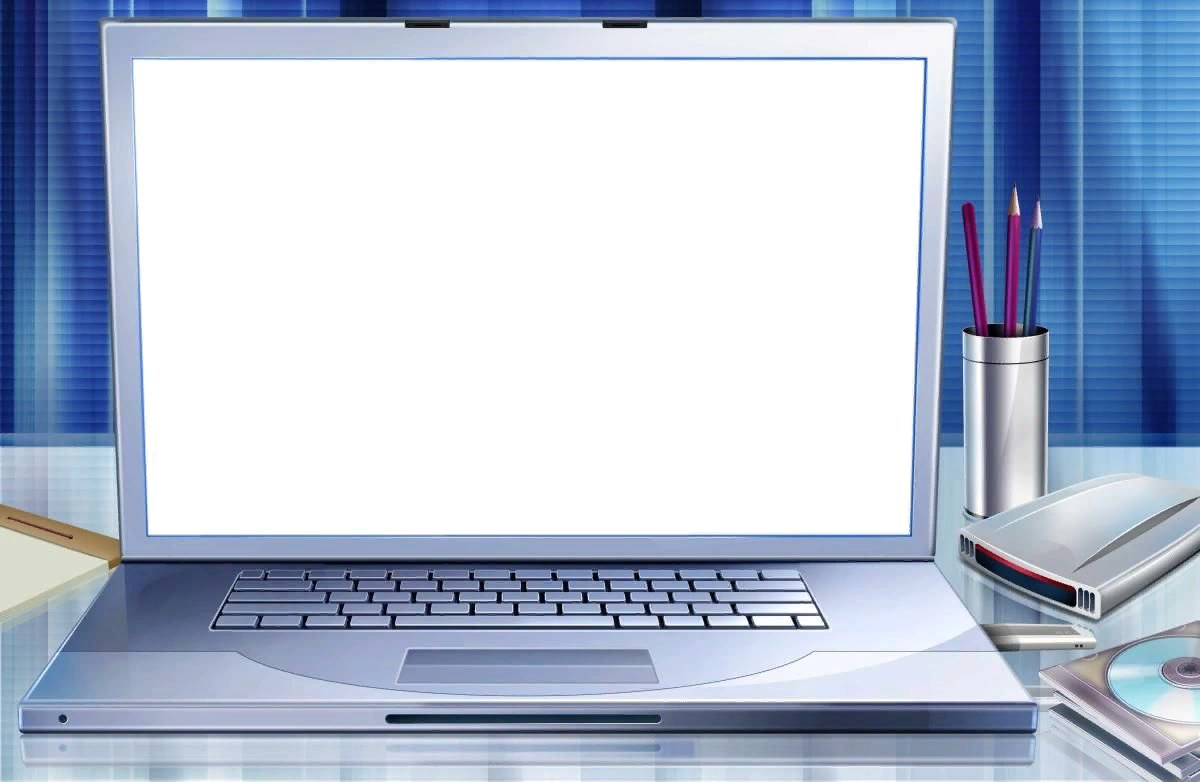 Актуальность программы обусловлена сближением содержания программы с требованиями жизни. В настоящее время возникает необходимость в новых подходах к преподаванию эстетических искусств, способных решать современные задачи эстетического восприятия и развития личности в целом. В системе эстетического воспитания подрастающего поколения особая роль принадлежит изобразительному искусству. Занятия изобразительным искусством являются эффективным средством приобщения детей к изучению народных традиций.
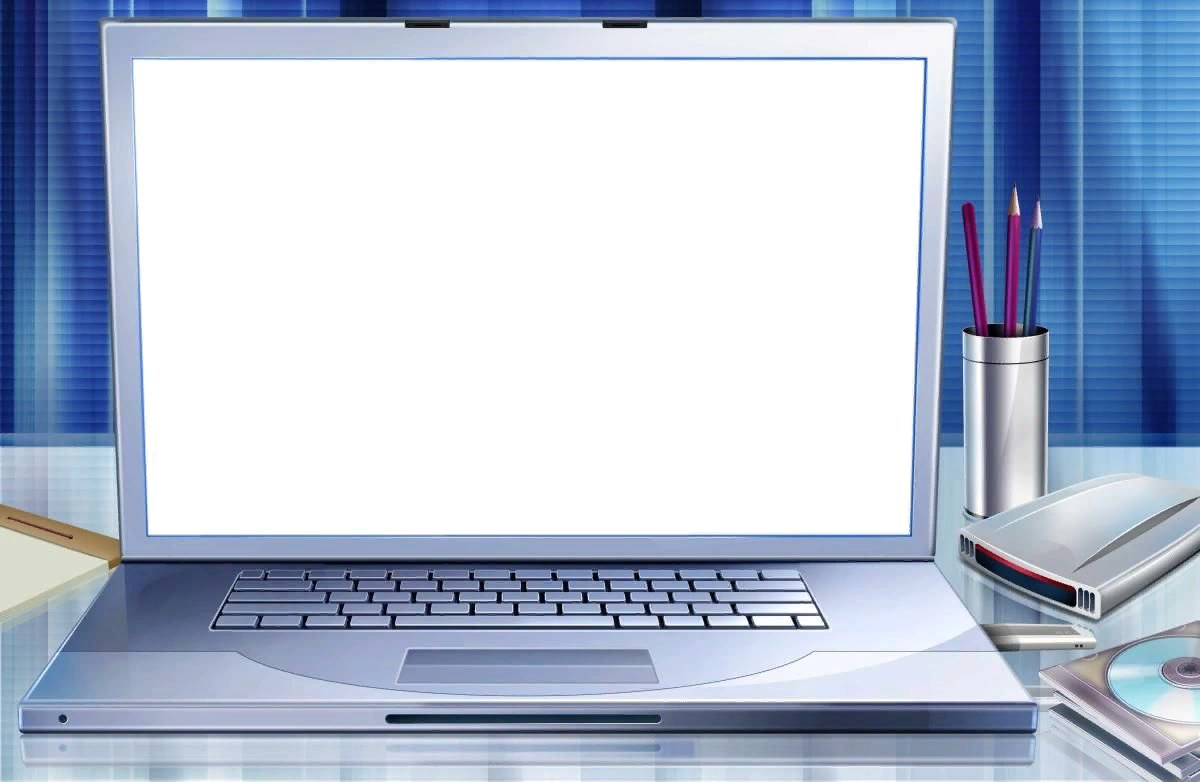 Отличительной особенностью данной образовательной программы, от ранее существующих программ в этой области, заключается в том, что программа ориентирована на применение широкого комплекса различного дополнительного материала по изобразительному искусству. Программой предусмотрено, чтобы каждое занятие было направлено на овладение основами изобразительного искусства, на приобщение детей к активной познавательной и творческой работе. Процесс обучения изобразительному искусству строится на единстве активных и увлекательных методов и приемов учебной работы, при которой в процессе усвоения знаний, законов и правил изобразительного искусства у школьников развиваются творческие начала.
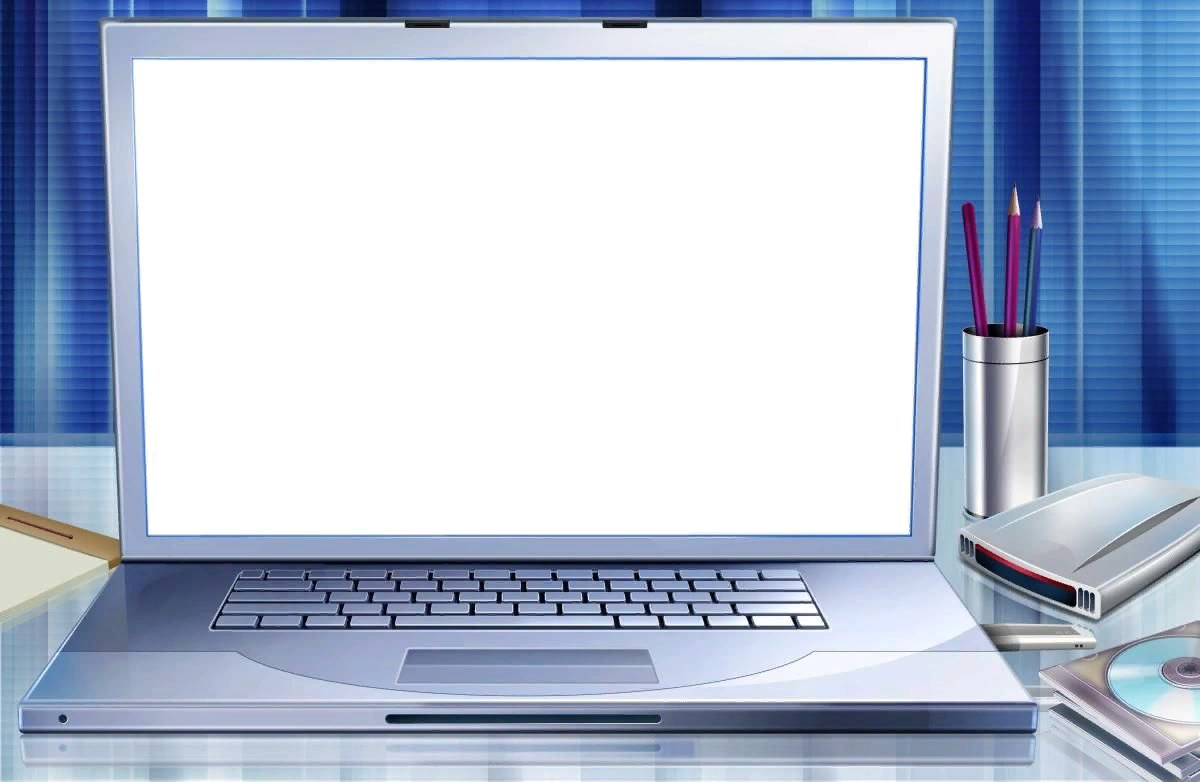 НОВИЗНА???
Образовательный процесс имеет ряд преимуществ:
− занятия проводятся в удобное для обучающегося время, могут дополняться домашним заданием с целью улучшить качество работы;
− обучение организовано на добровольных началах всех сторон (дети, родители, педагоги);
− детям предоставляется возможность удовлетворения своих интересов и сочетания различных направлений и форм занятия.
 Допускается переход обучающихся из одной группы в другую (по возрасту).
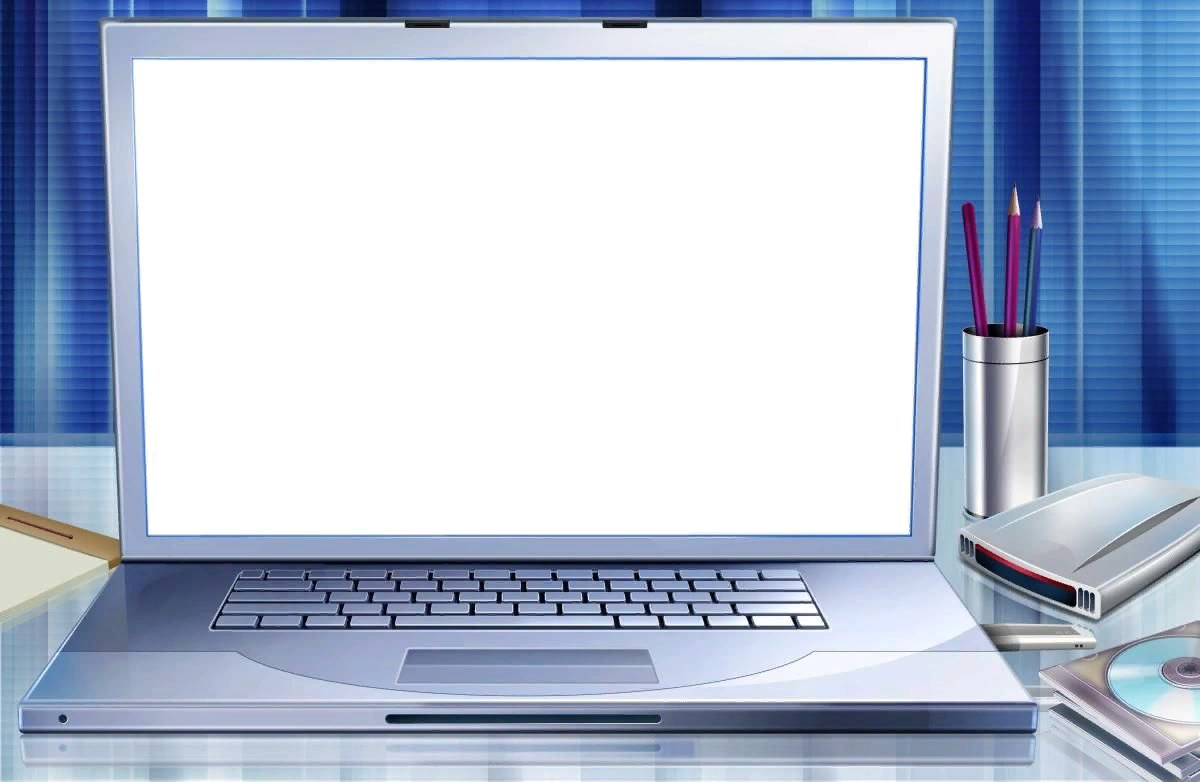 АДРЕСАТ РАЗВИВАЮЩЕЙ ПРОГРАММЫ
Данная программа рассчитана на детей дошкольного возраста 5-7 лет.
Дошкольный возраст наиболее благоприятен для совершенствования деятельности органов чувств, накопления представлений об окружающем мире, развития познавательных психических процессов: внимания, мышления, воображения, памяти, речи.
Старший дошкольный возраст – это период активного познания, творчества, общения, а также период подготовки к новому этапу в жизни – школьному обучению. Происходит постепенный переход от игры как ведущей деятельности к учению.
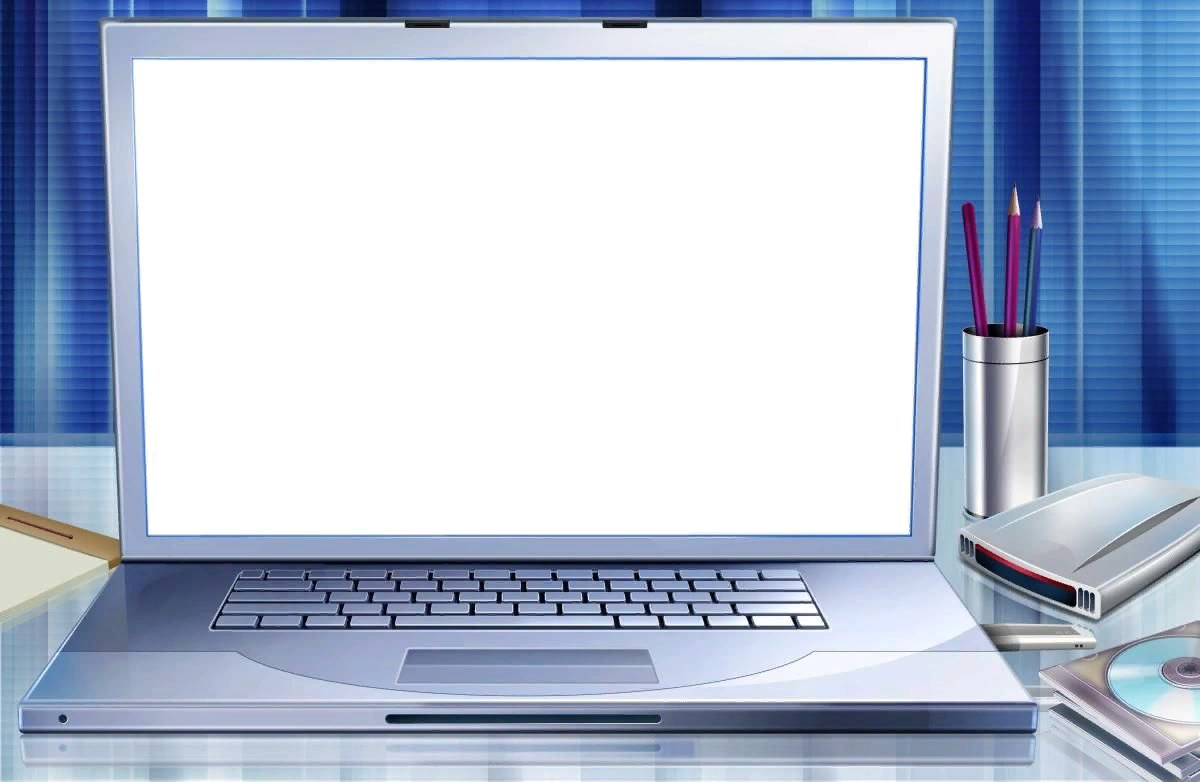 Цель программы – приобщение обучающихся через изобразительное творчество к искусству, посредством развития эстетической отзывчивости, формирования творческой и созидающей личности.
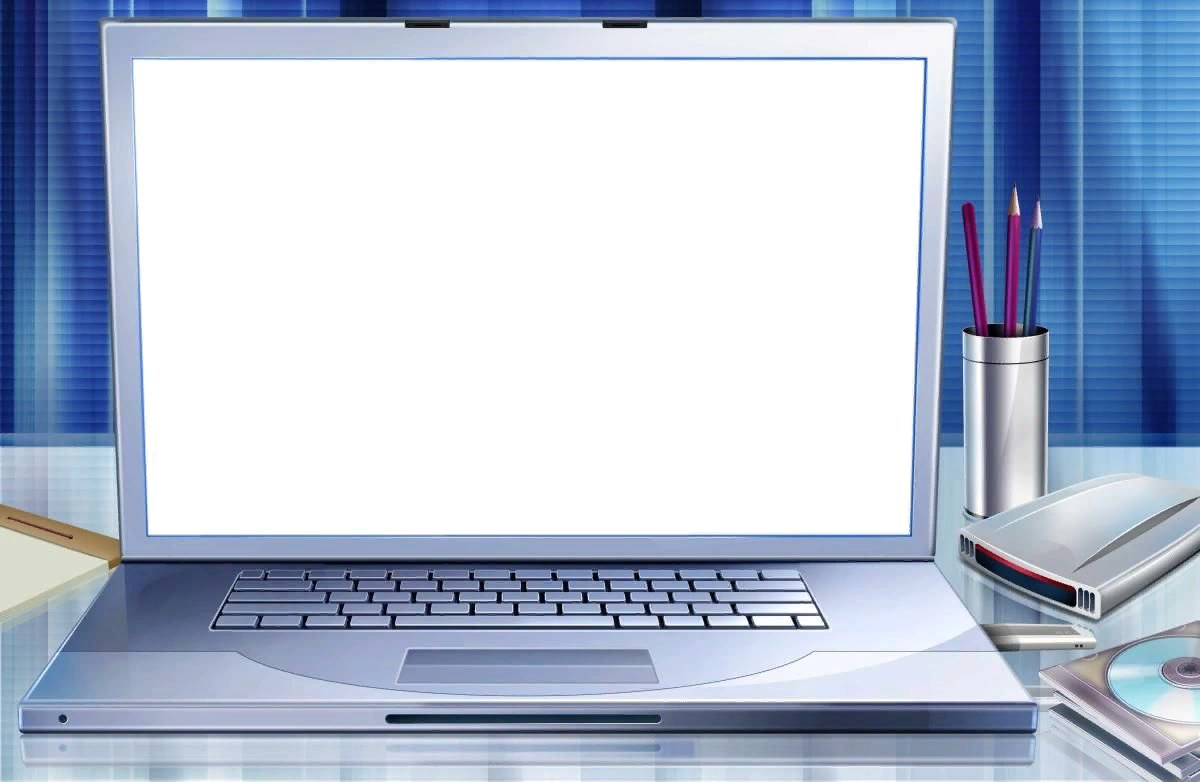 Задачи общеразвивающей программы:
способствовать профилактике деструктивных явлений в школьных коллективах в форме буллинга, случаев школьной травли, агрессивности, конфликтогенности;
развивать ценностно-смысловую и эмоционально-волевую сферы личности подростка;
развивать творческий и культурный потенциал учащихся;
укрепить стремление к самореализации и самоактуализации;
способствовать пробуждению нравственных качеств личности при организации общения в школьном коллективе.
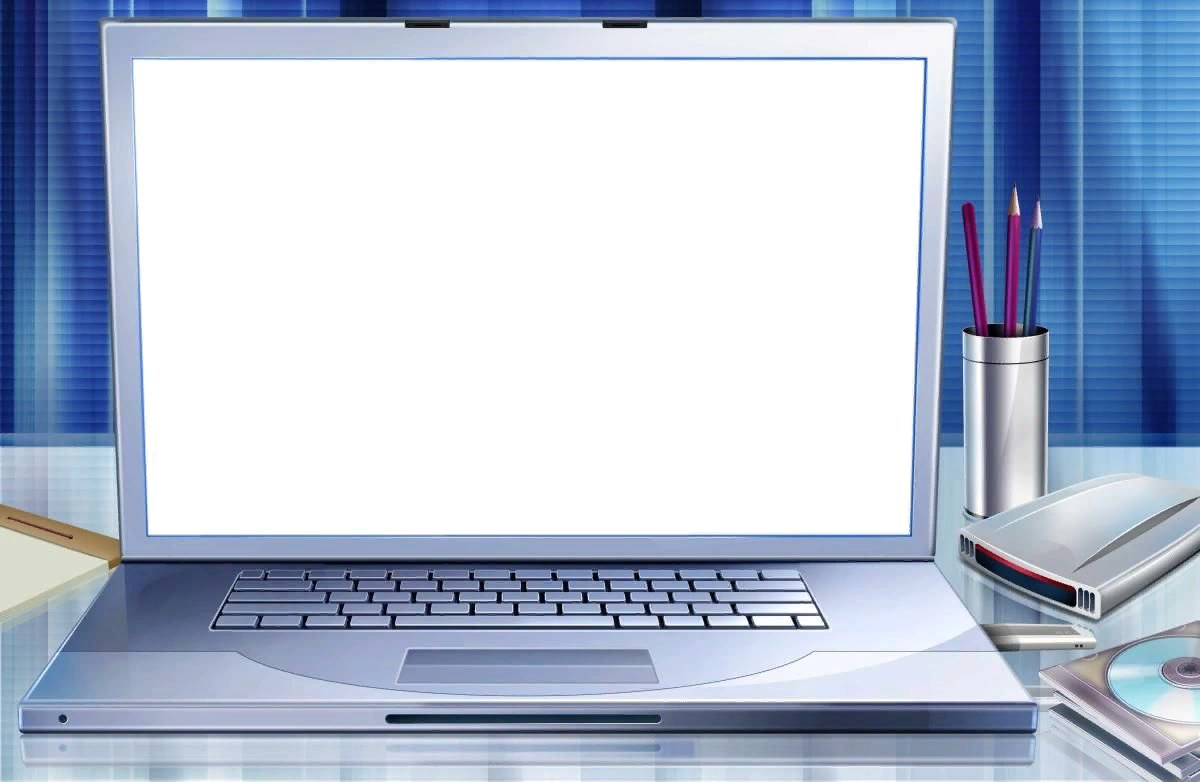 Учащиеся будут знать: понятие буллинга, предпосылки буллинга, причины и последствия школьной травли, технологиях прекращения буллинга. 

Задачи общеразвивающей программы: способствовать профилактике деструктивных явлений в школьных коллективах в форме буллинга, случаев школьной травли, агрессивности, конфликтогенности.
Тематический раздел №1 «Первичная профилактика случая школьной травли»
2. PROбуллинг 
Теория. Понятия буллинга. Предпосылки буллинга. Причины и последствия школьной травли для групп и индивида.
Практика. Дискуссия. Ролевые и деловые игры. Практикум по анализу случаев школьной травли и ее последствий.
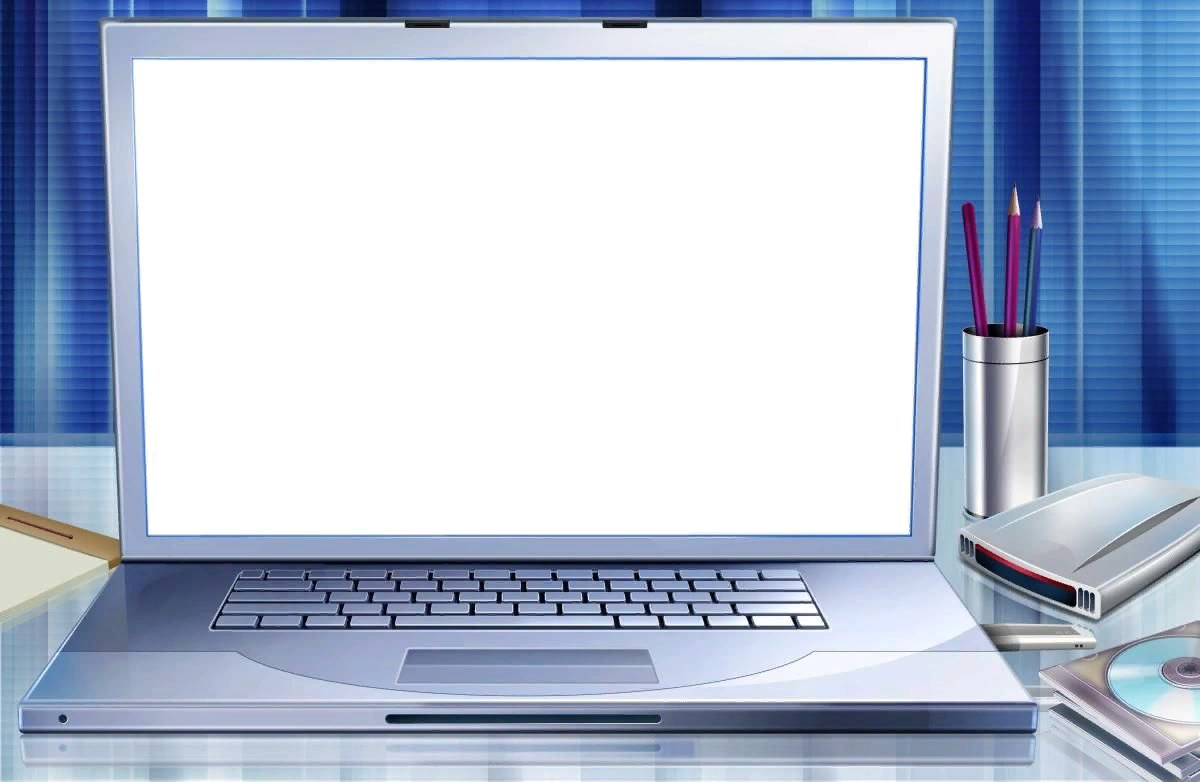 3.2.	 ФОРМЫ АТТЕСТАЦИИ/КОНТРОЛЯ И ОЦЕНОЧНЫЕ МАТЕРИАЛЫ
Анкета
Дорогой друг!
Просим тебя ответить на несколько вопросов. Прежде чем ответить на каждый вопрос, внимательно прочитай все варианты ответов и обведи правильный, на твой взгляд, ответ.
Выбери свой пол: мужской женский Класс ___________Возраст ___________
1. Вы знаете, что такое «буллинг»?
а) да
б) нет
Опросник «Обстановка в классе»
Учащихся просят анонимно ответить на следующие вопросы:
1. Можно ли назвать ваш класс дружным? Почему?
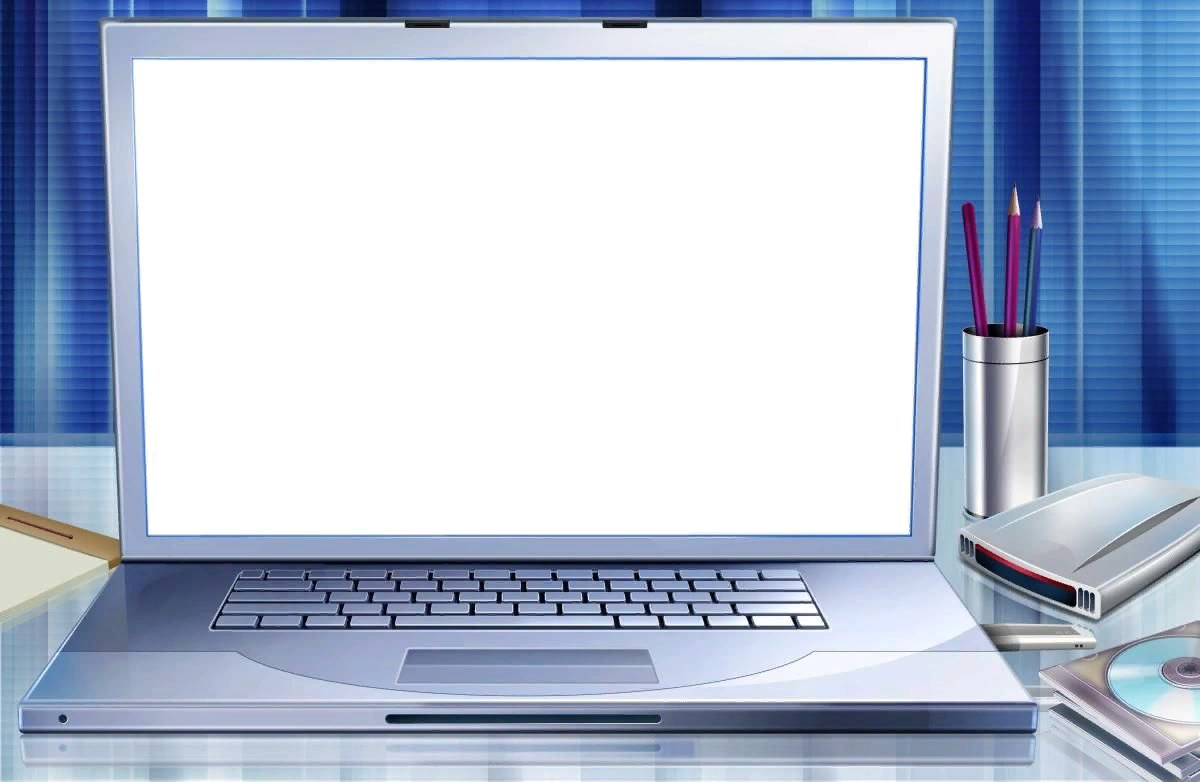 Литература для педагога
Нормативные документы
Литература, использованная при составлении программы

Литература для обучающихся (родителей)
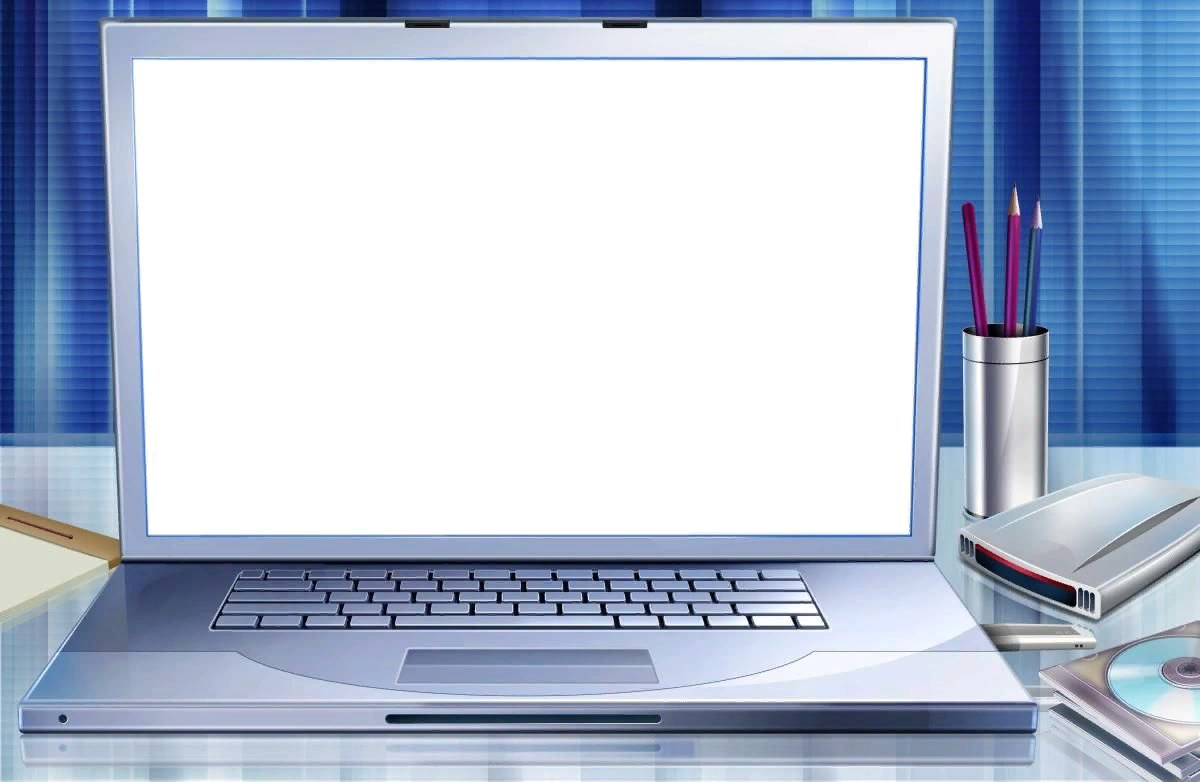 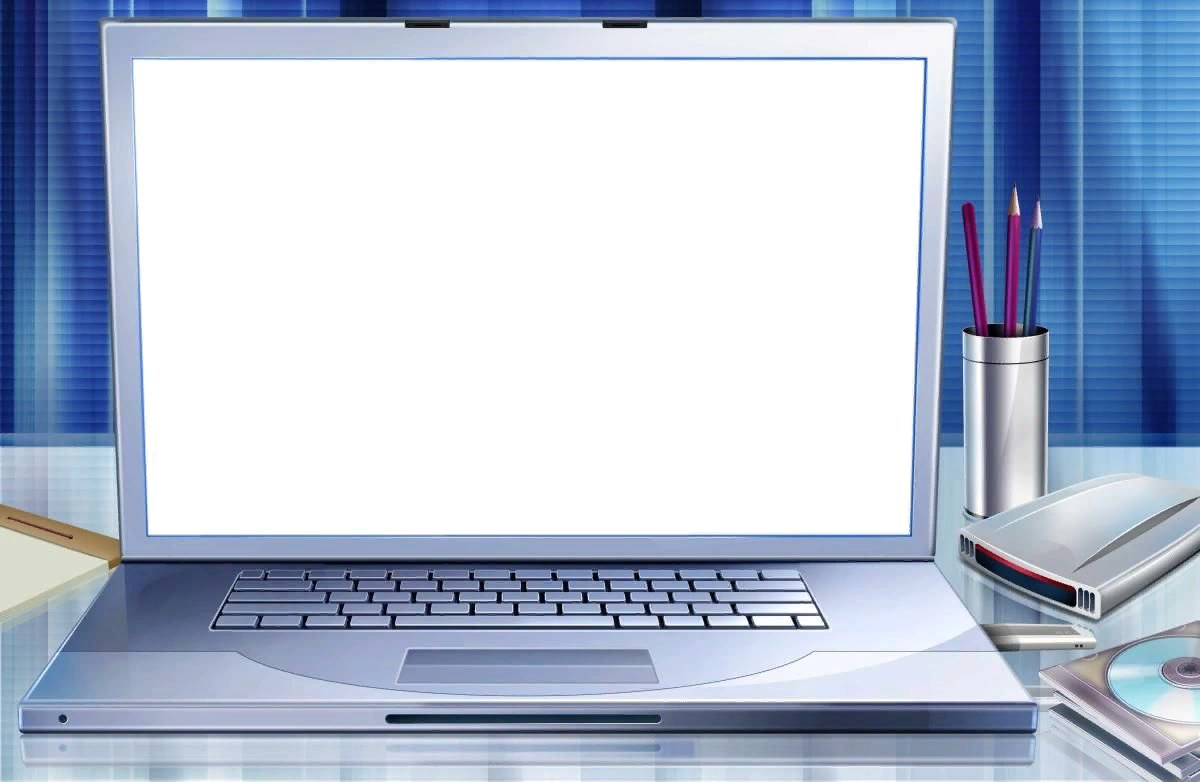 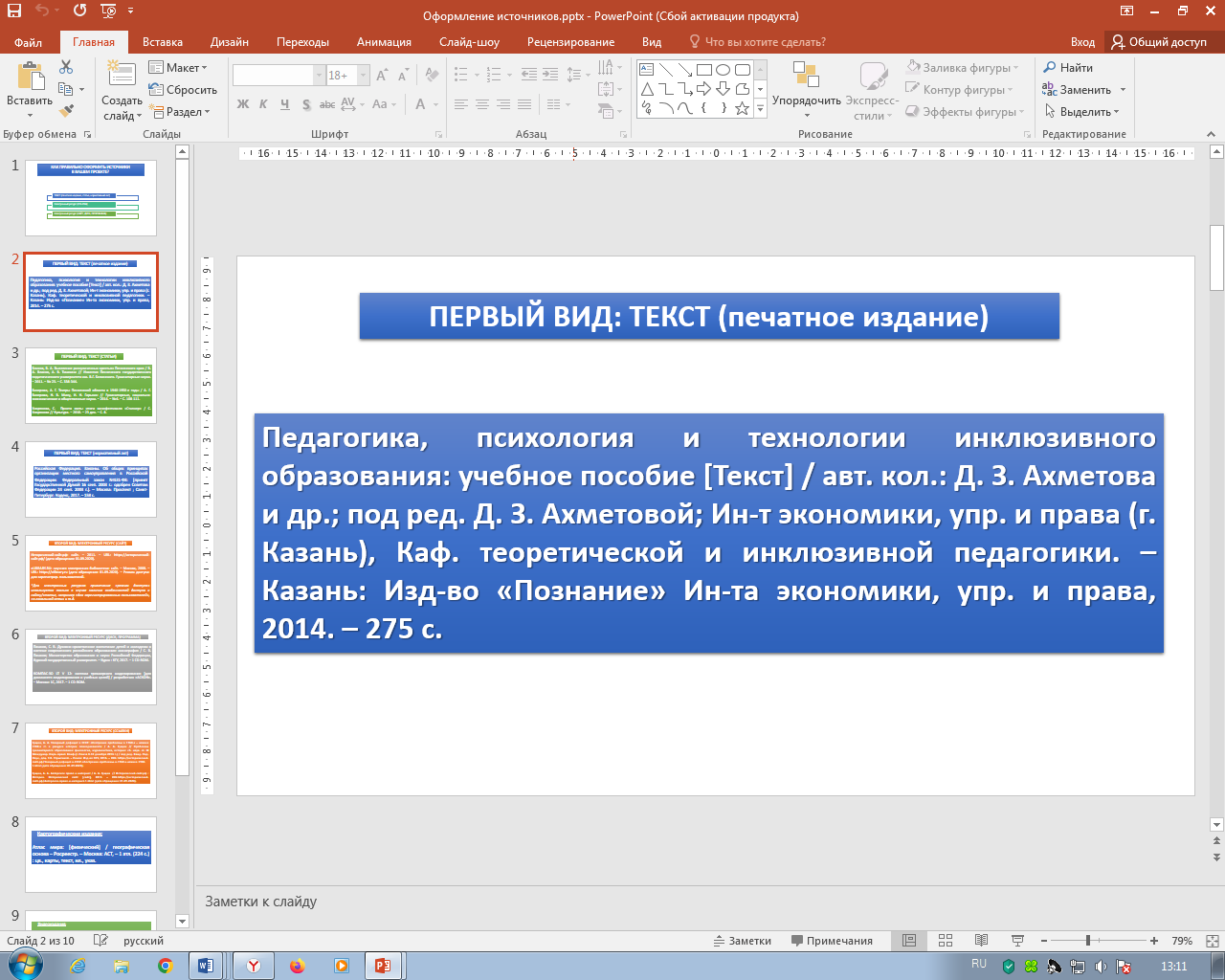 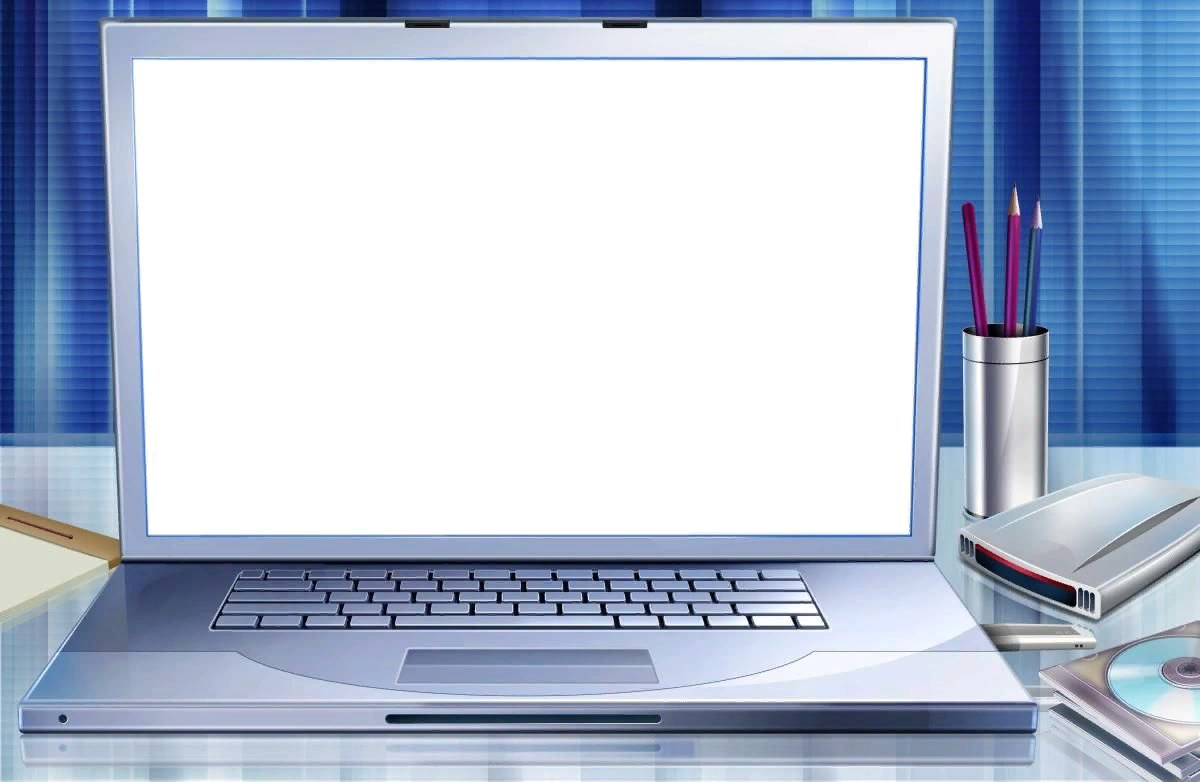 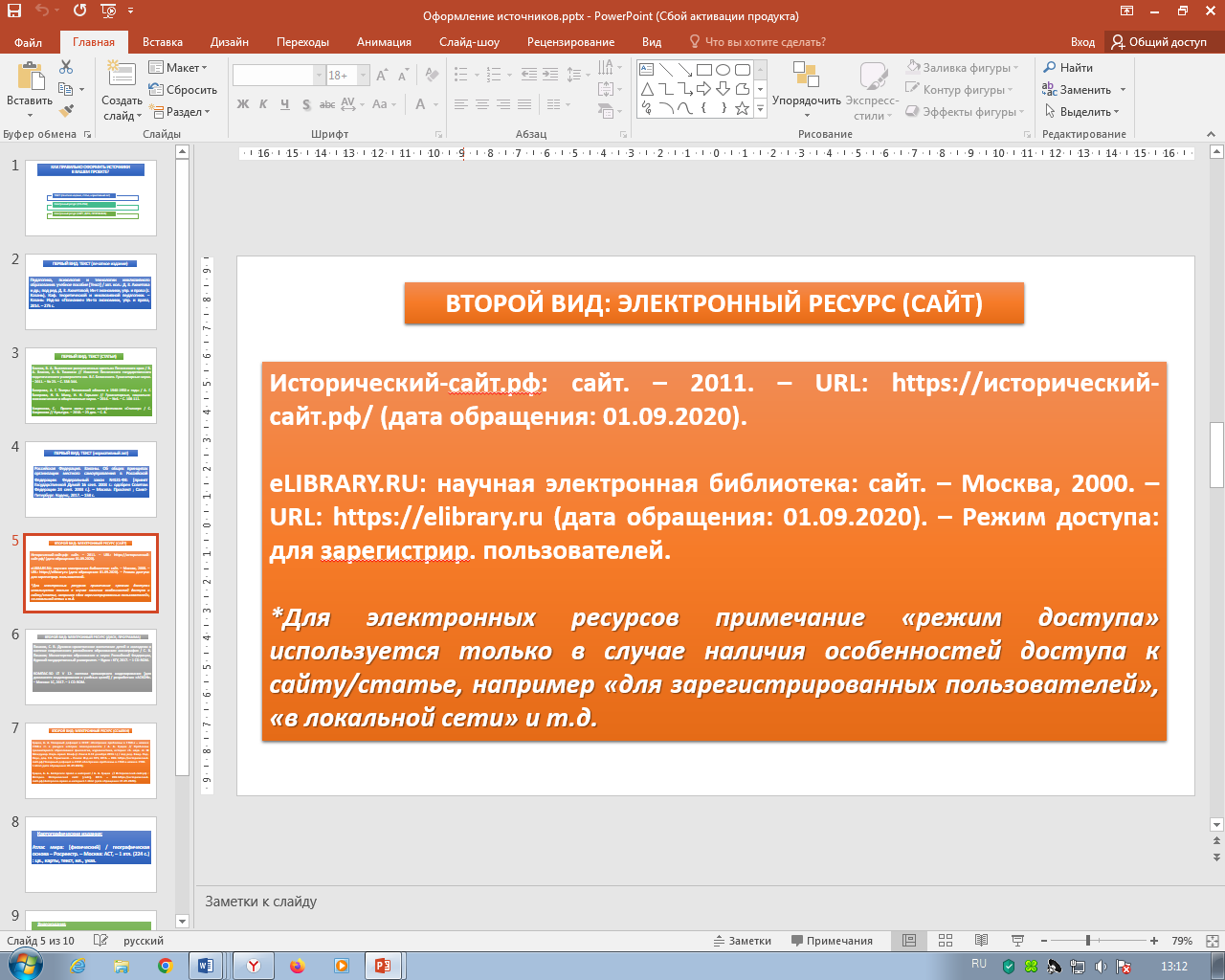 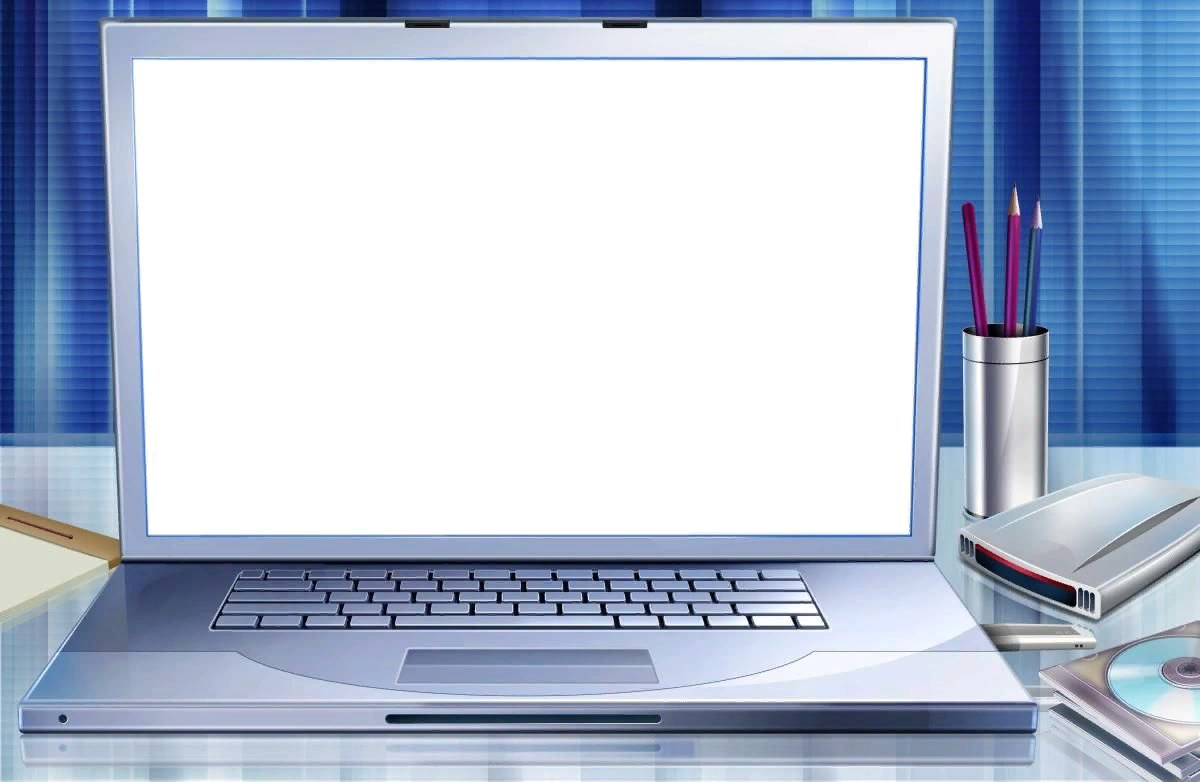 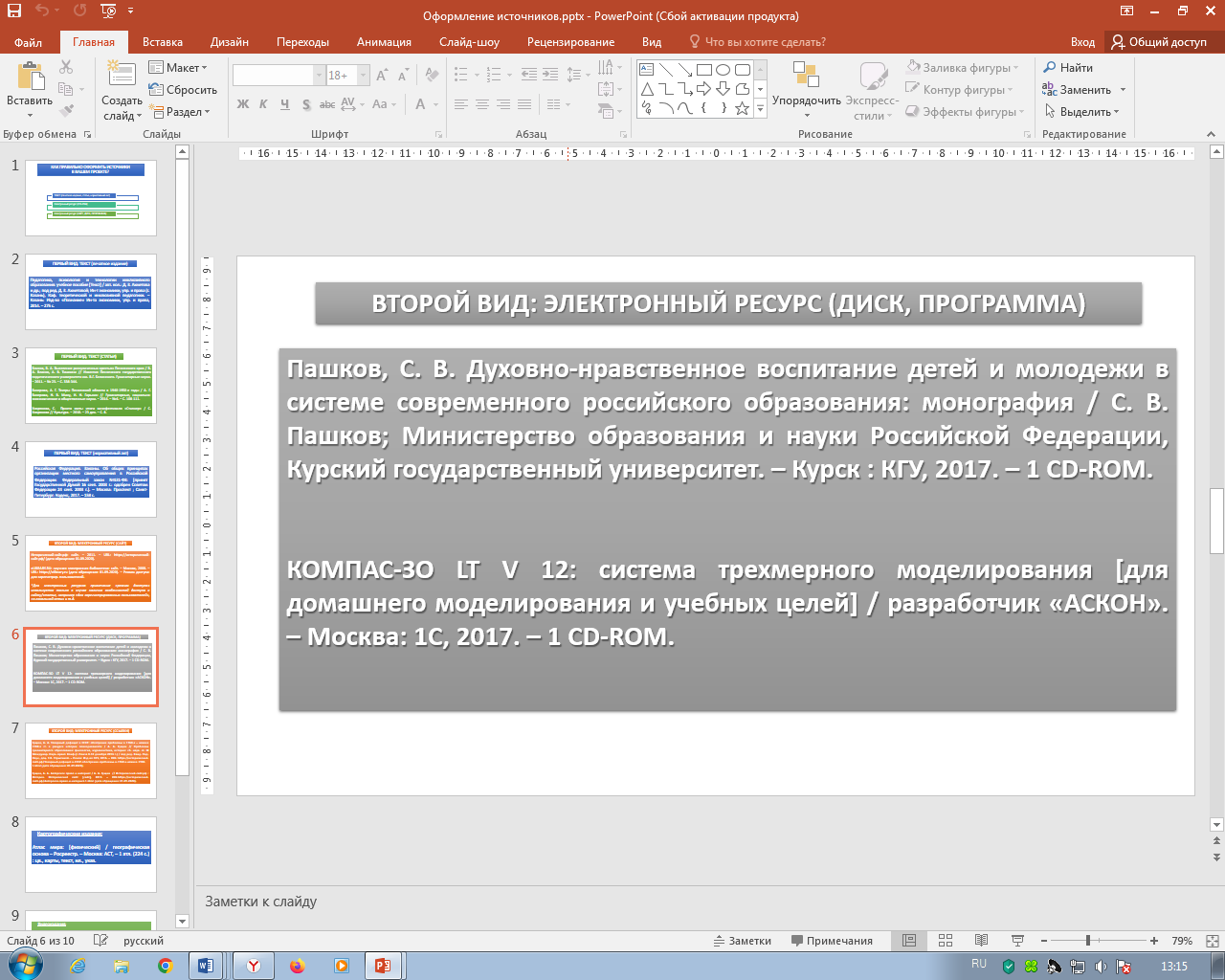 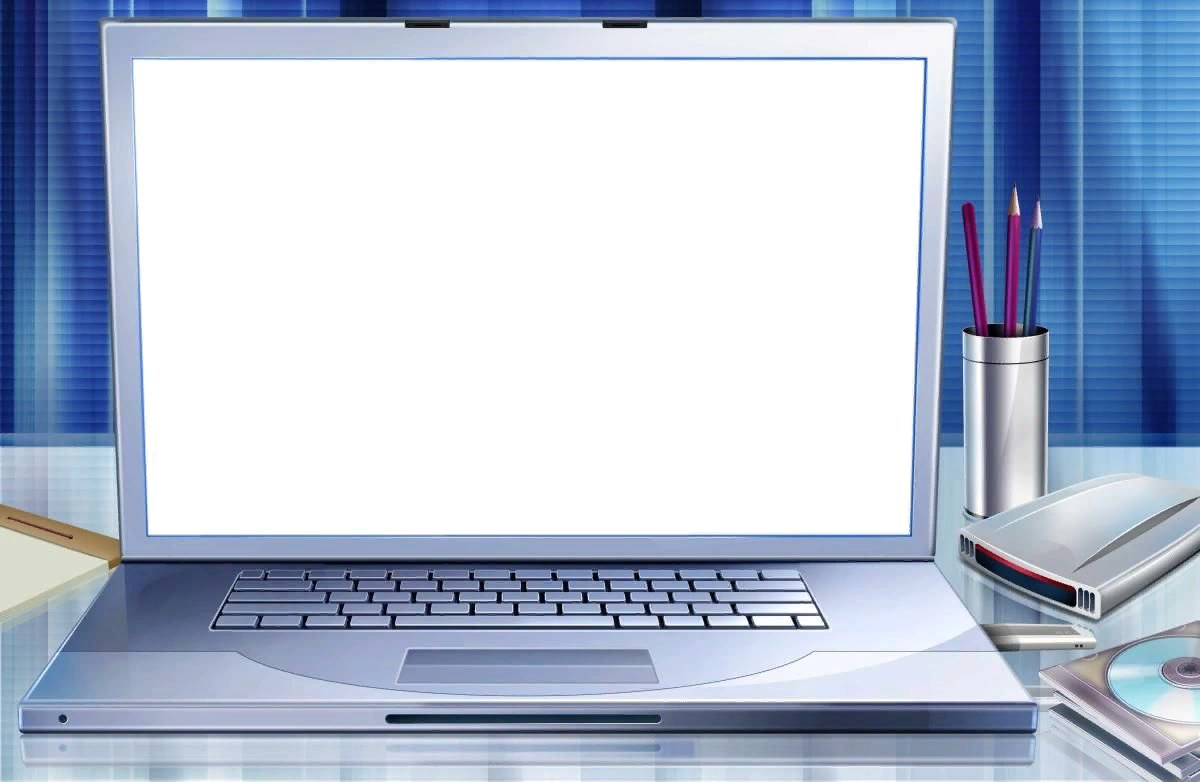 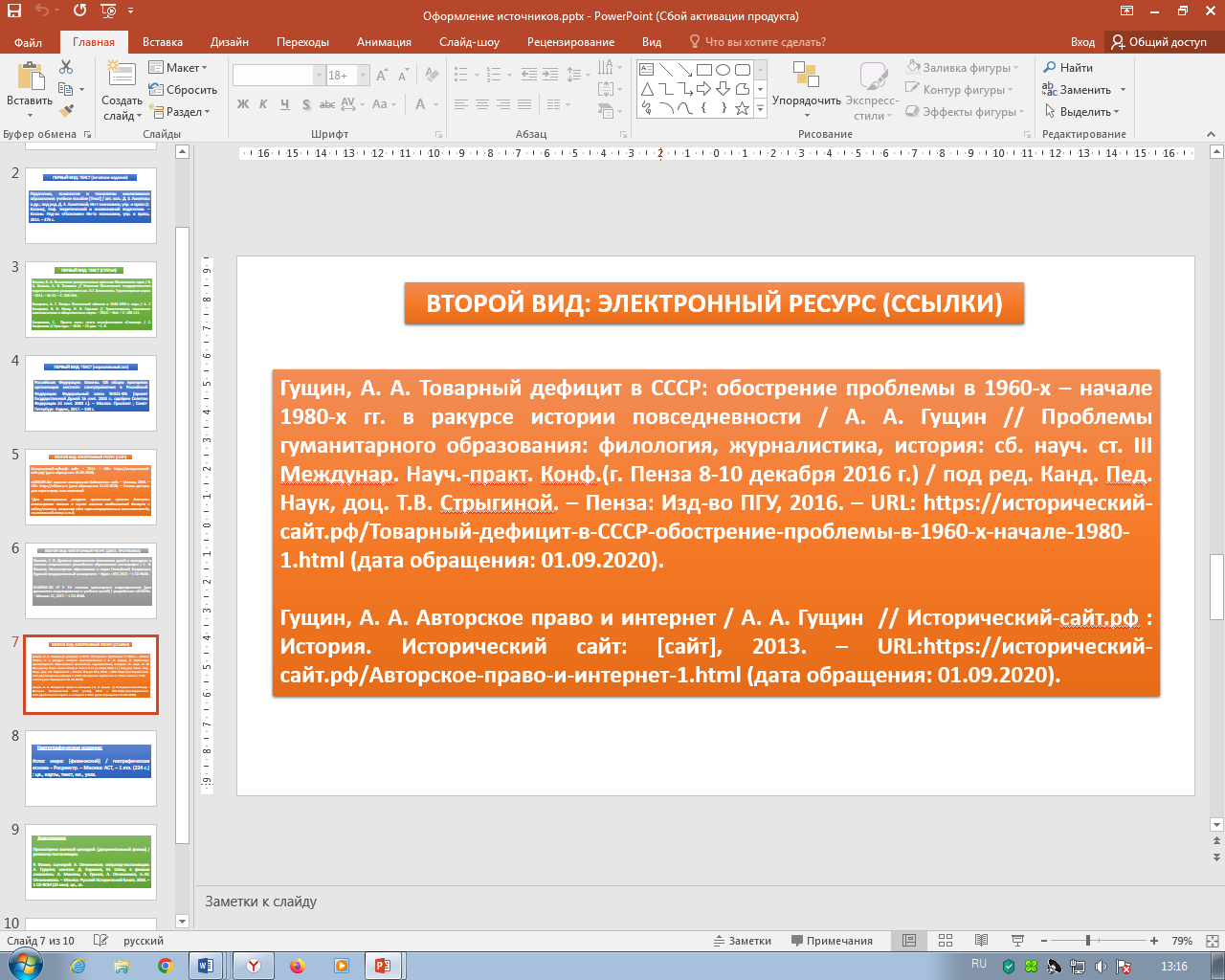